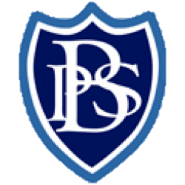 P6/7 Homework Grid 		Choose at least 2 tasks per week to complete.
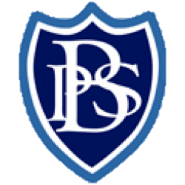 February
2024
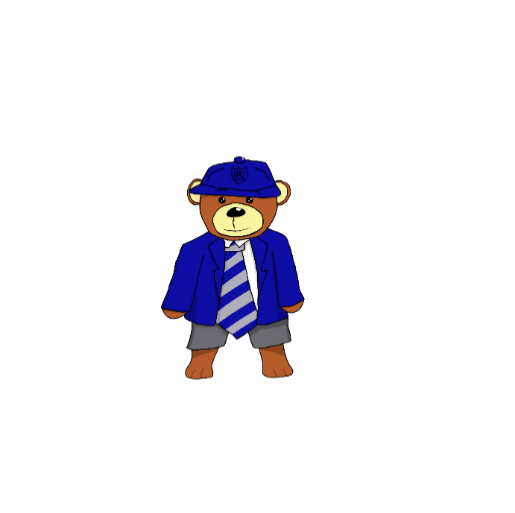